DukeEngage Seattle - 2013
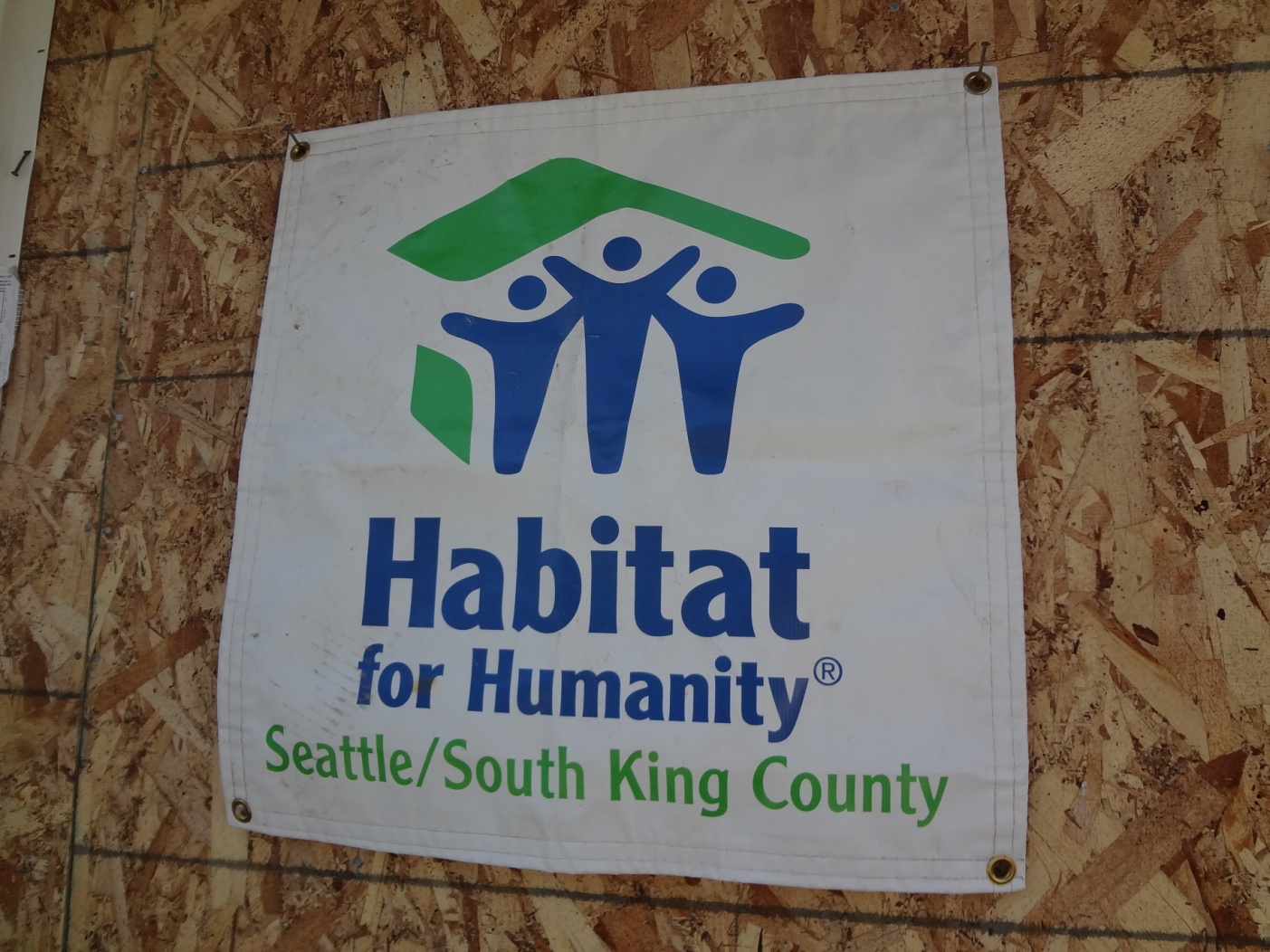 Once Upon a Fence
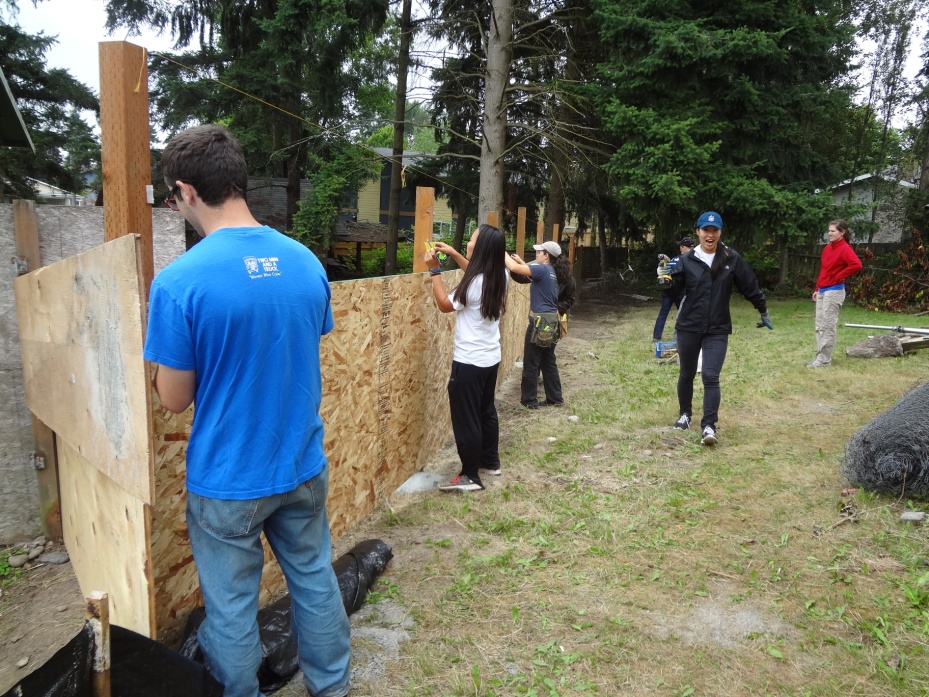 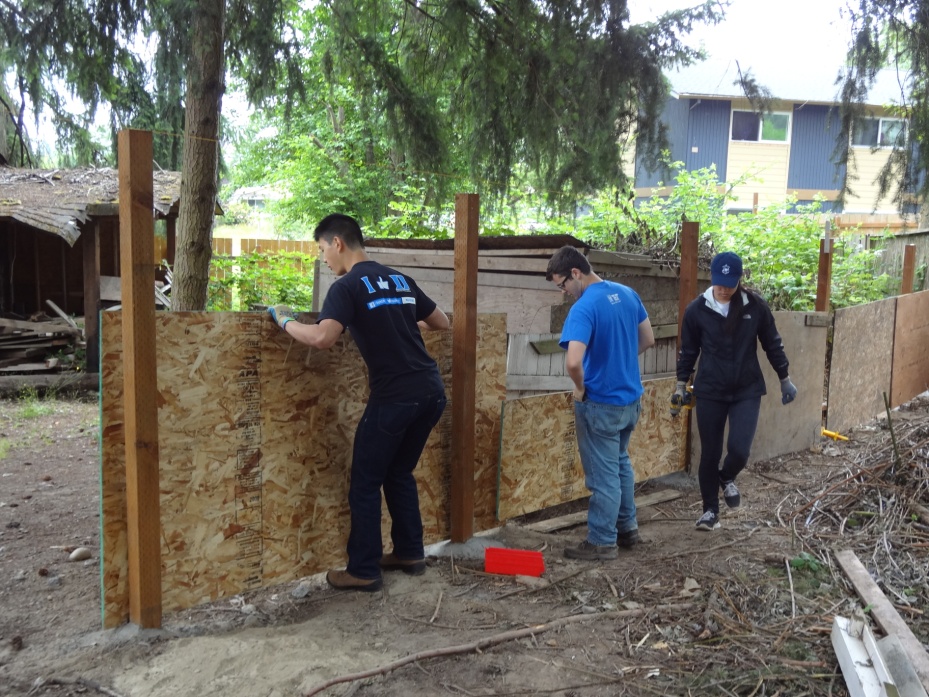 Step 1: Taking down the old temporary fence
Team Work!Chris and Kevin
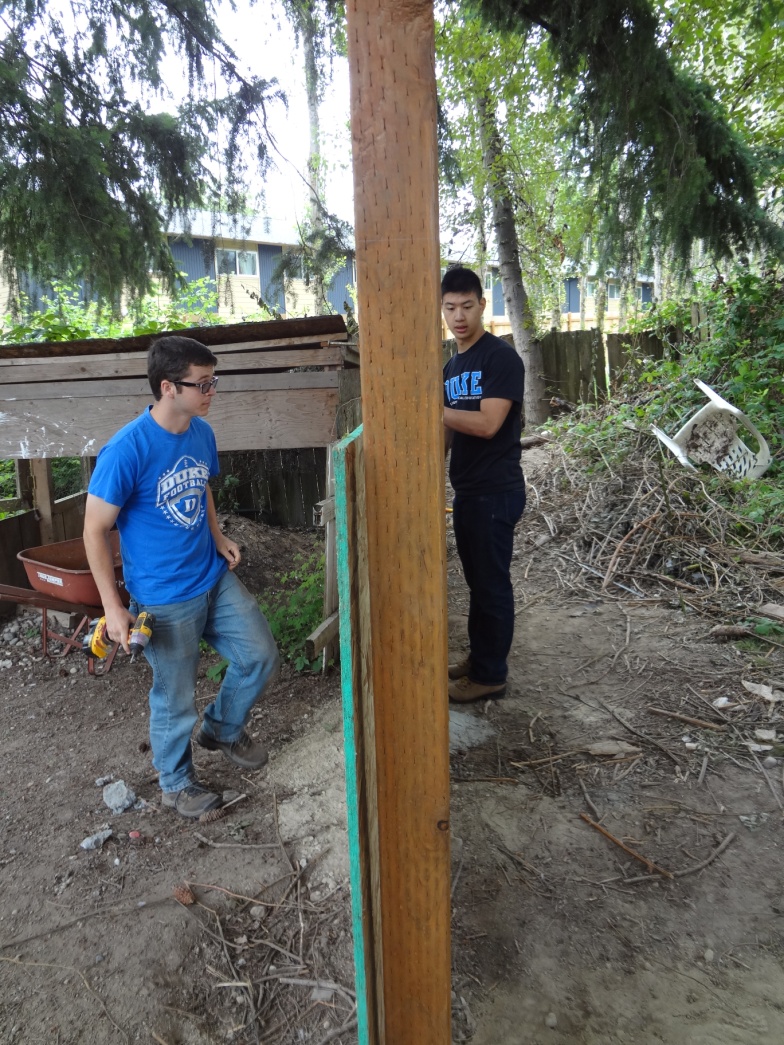 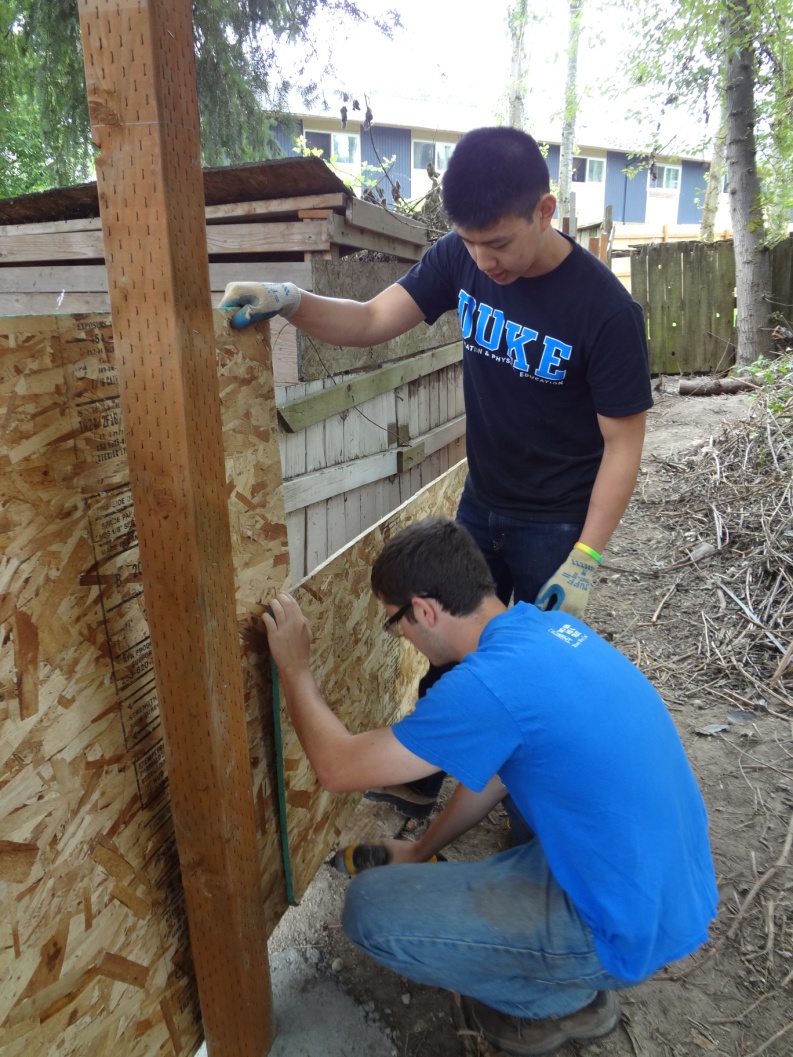 And..... Action!
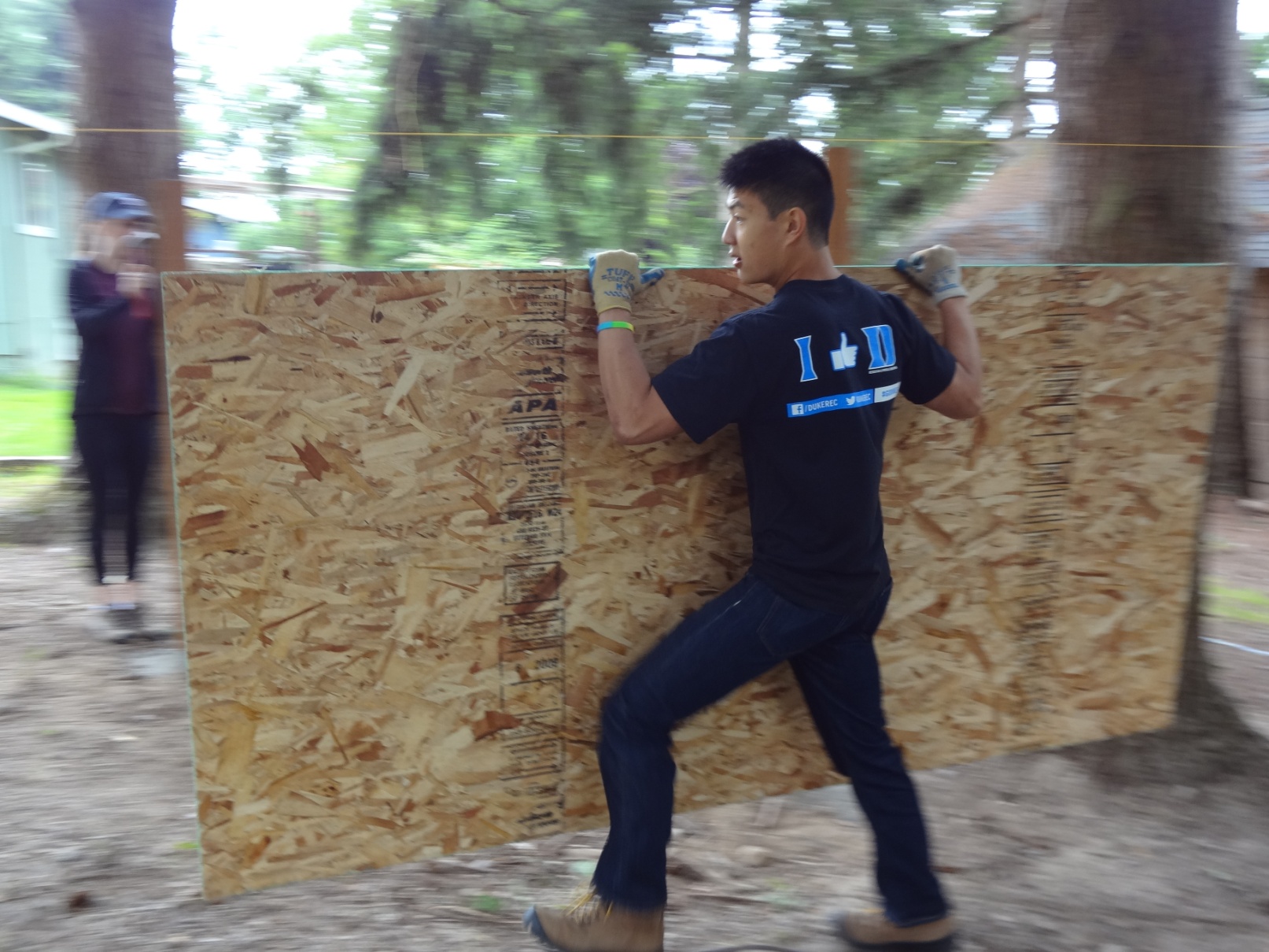 Ready for Step 2?
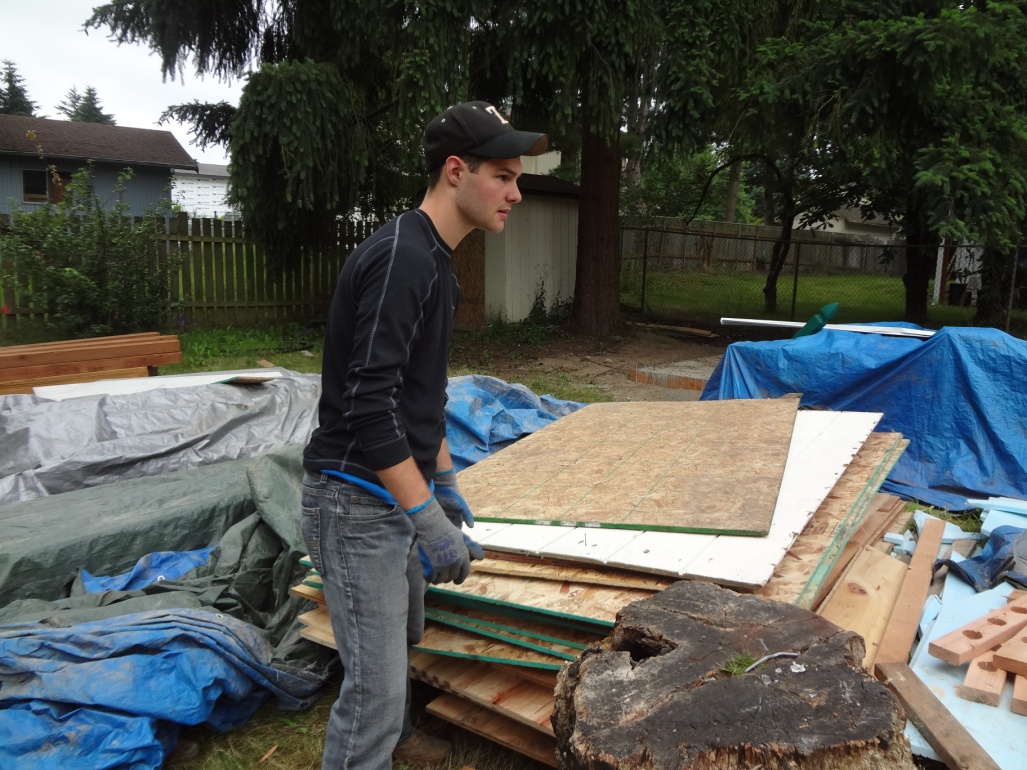 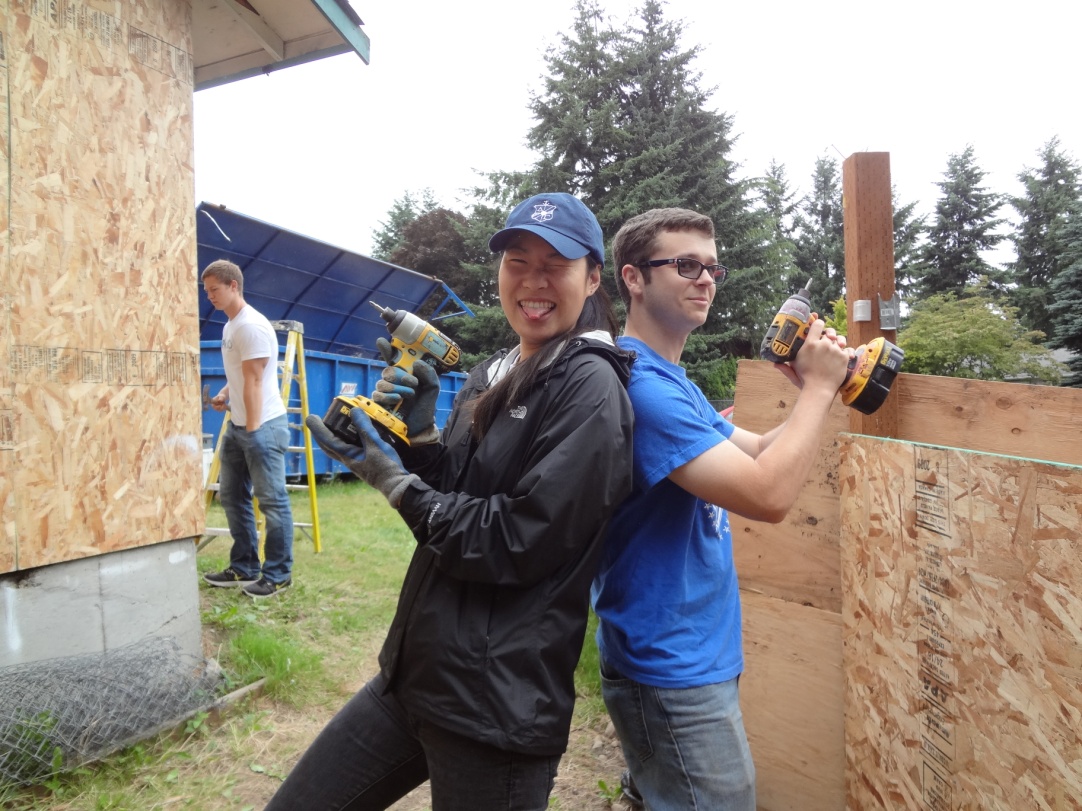 Step 2: Installing the BracketsFeaturing Anna, Victoria, Coralie, and Nicole
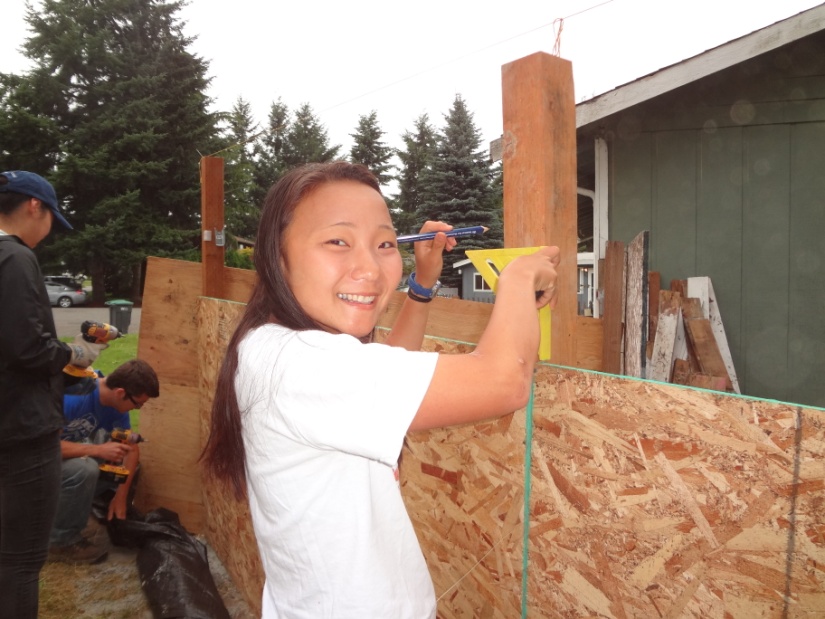 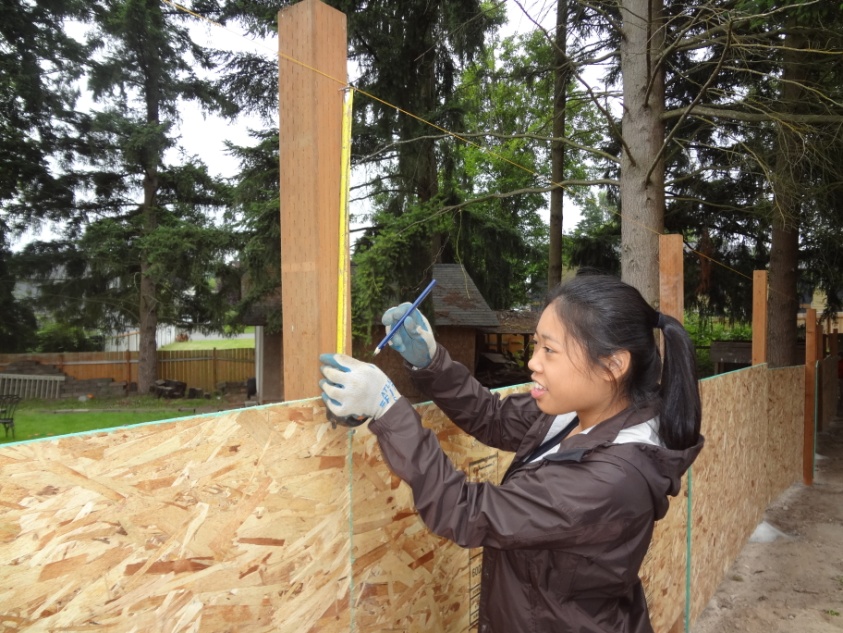 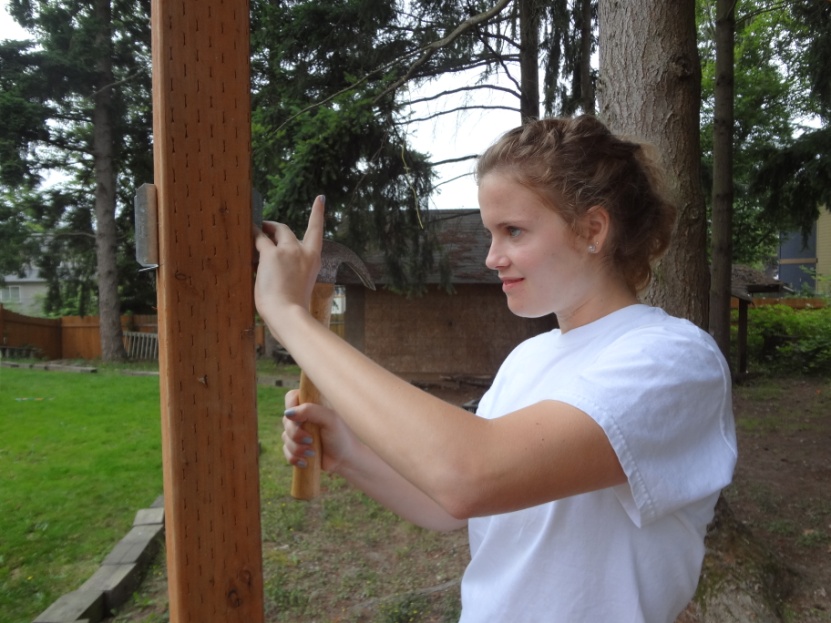 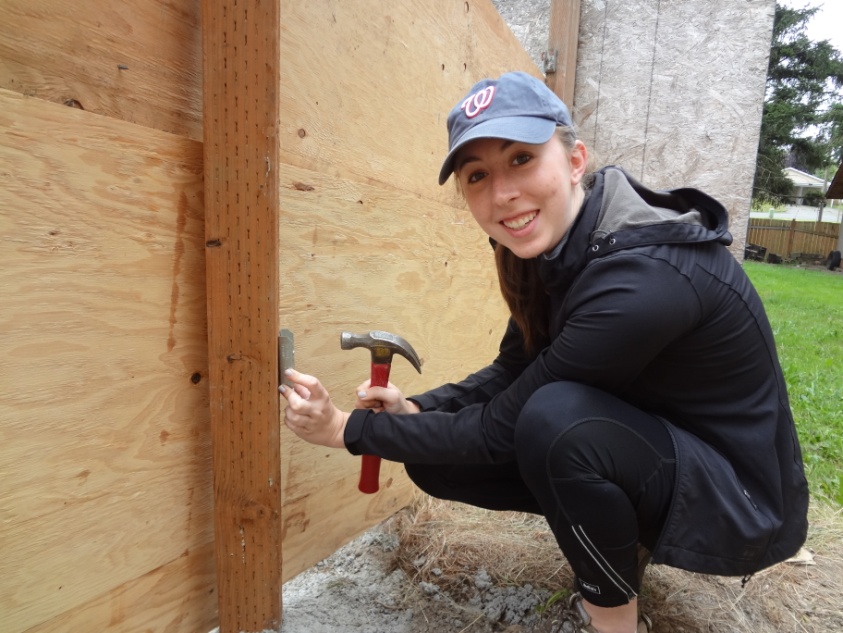 So many brackets!Chris, Anna, Christine (with stylish nail polish)
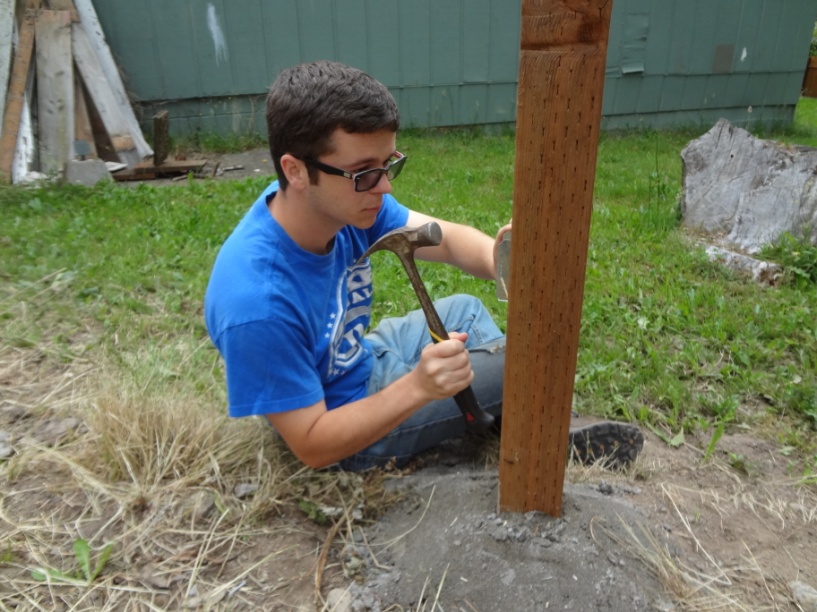 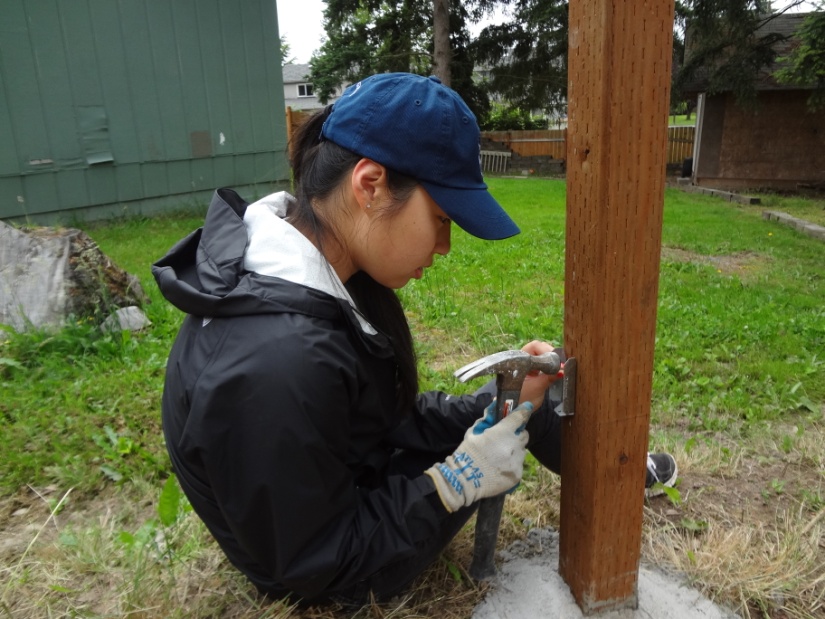 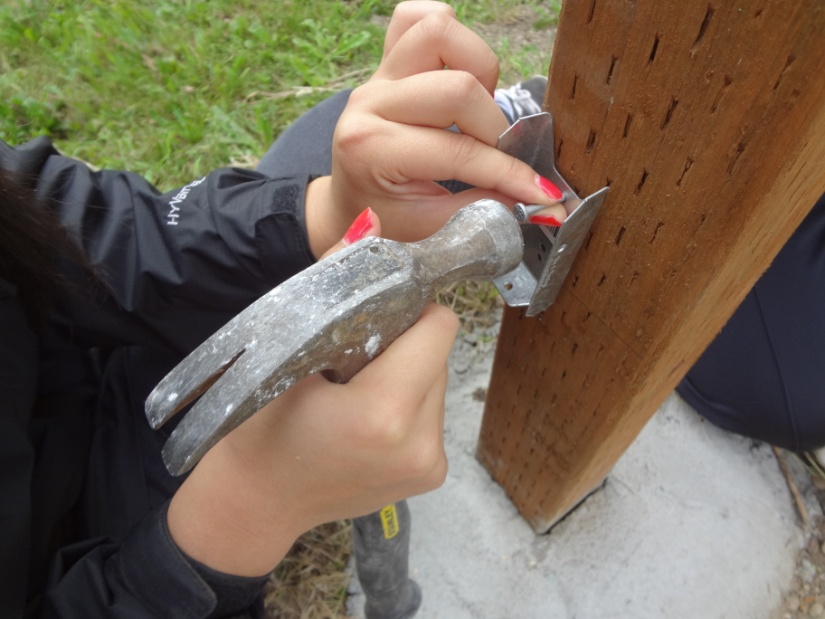 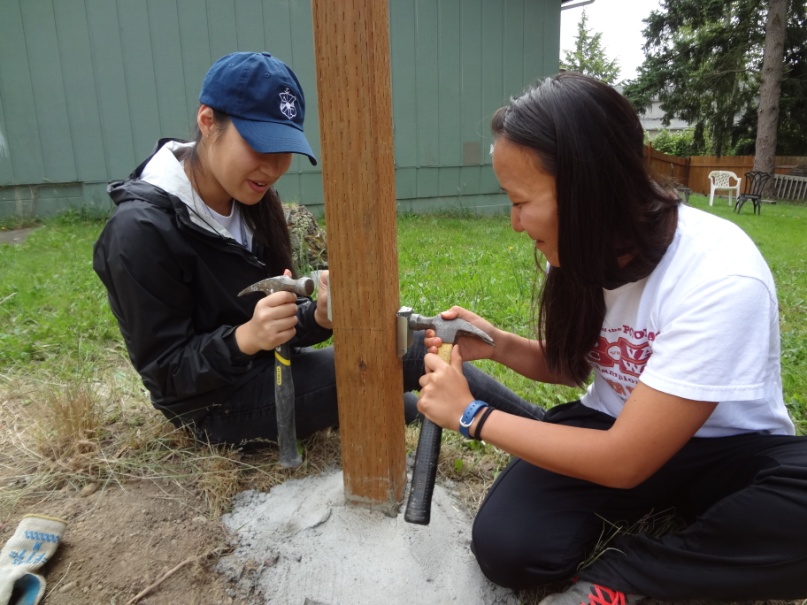 Team DukeEngage
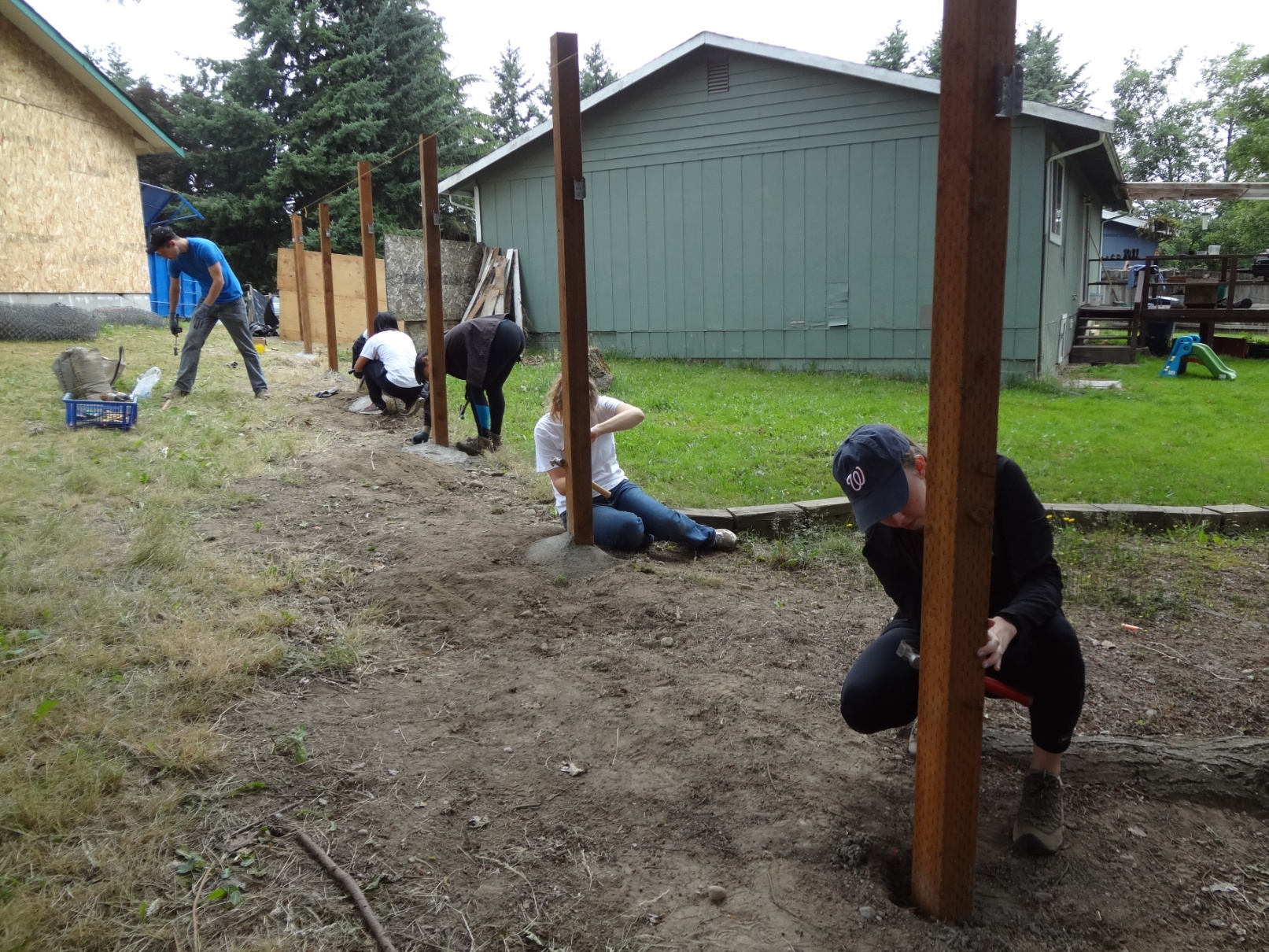 Now, power tools get involved…
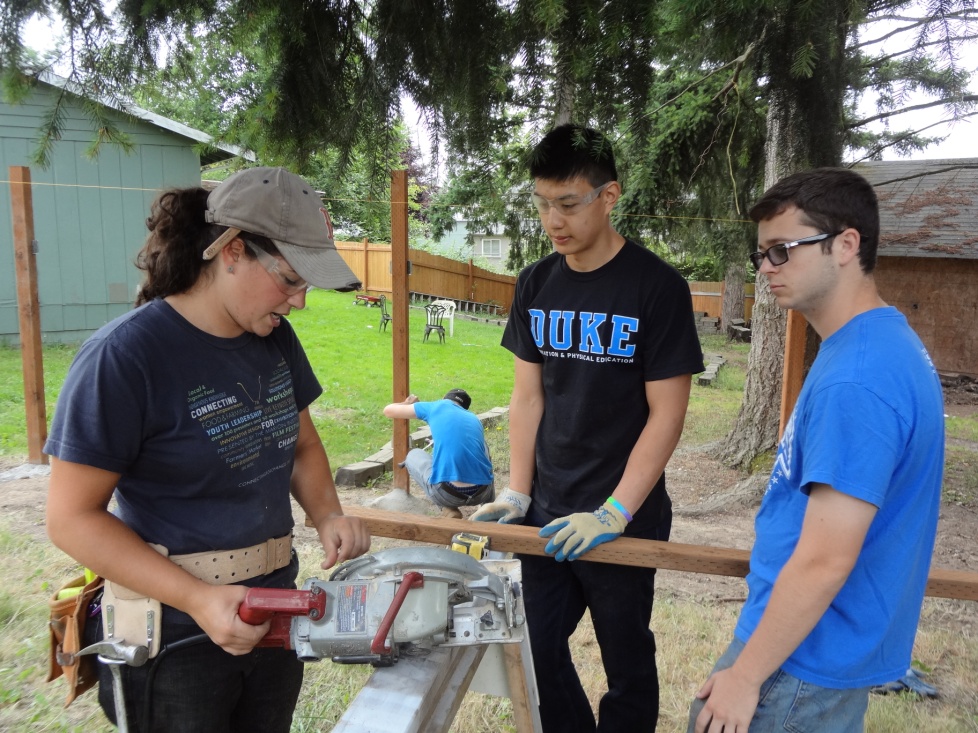 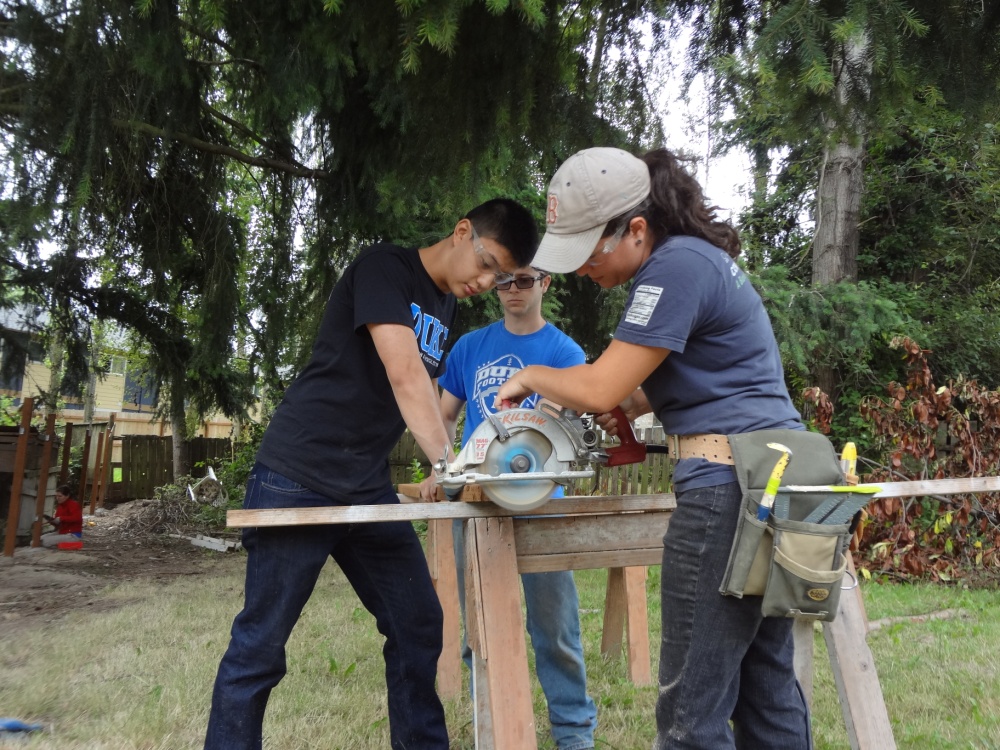 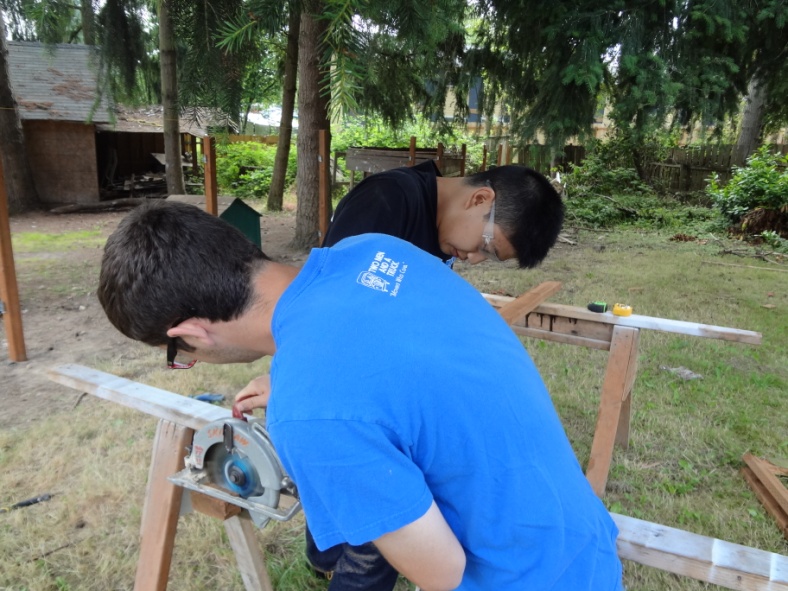 Quick training with Jillian
Step 3: Cutting and installing cross boards
WOW, coming along!
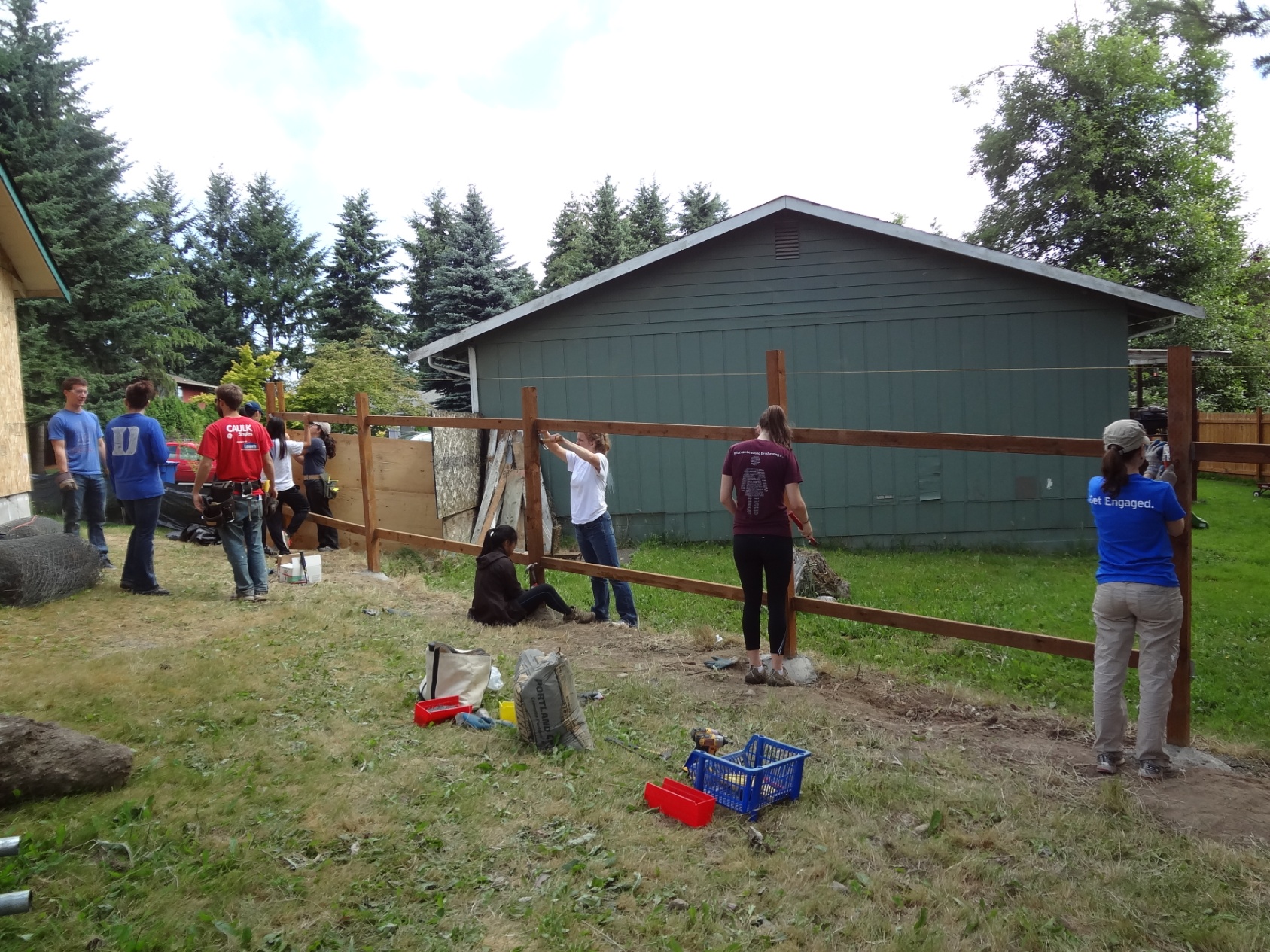